Servo Gain Parameter Introduction
By Jim
1
Self-adjusting
CONTENTS
2
Manual Adjusting Parameter
General Commissioning Steps
3
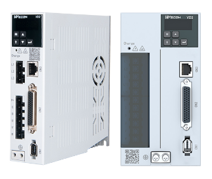 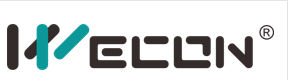 01
SECTION
Self-adjusting Parameter
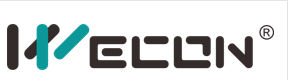 Self-adjusting
           ——Load inertia recognition
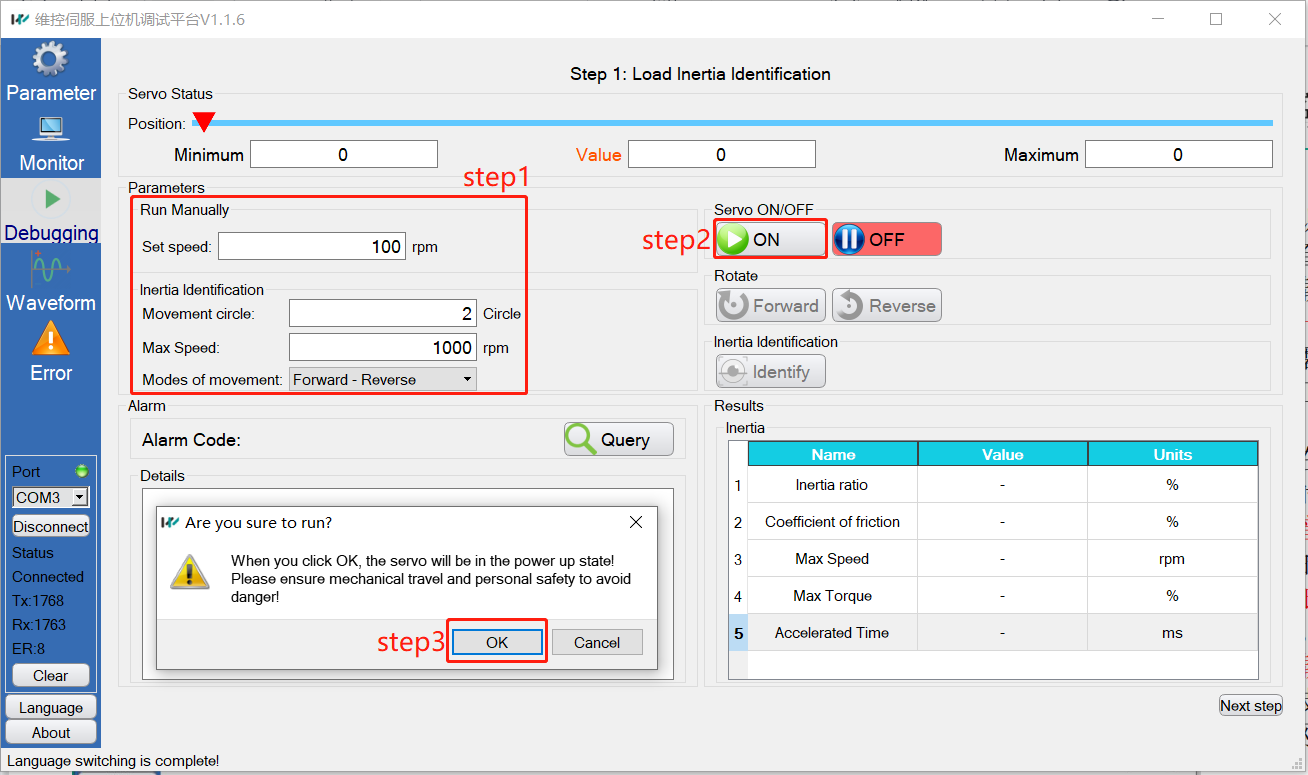 NOTE: Set servo in position mode(P0-01)
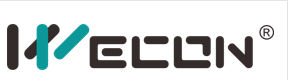 Self-adjusting
           ——Load inertia recognition
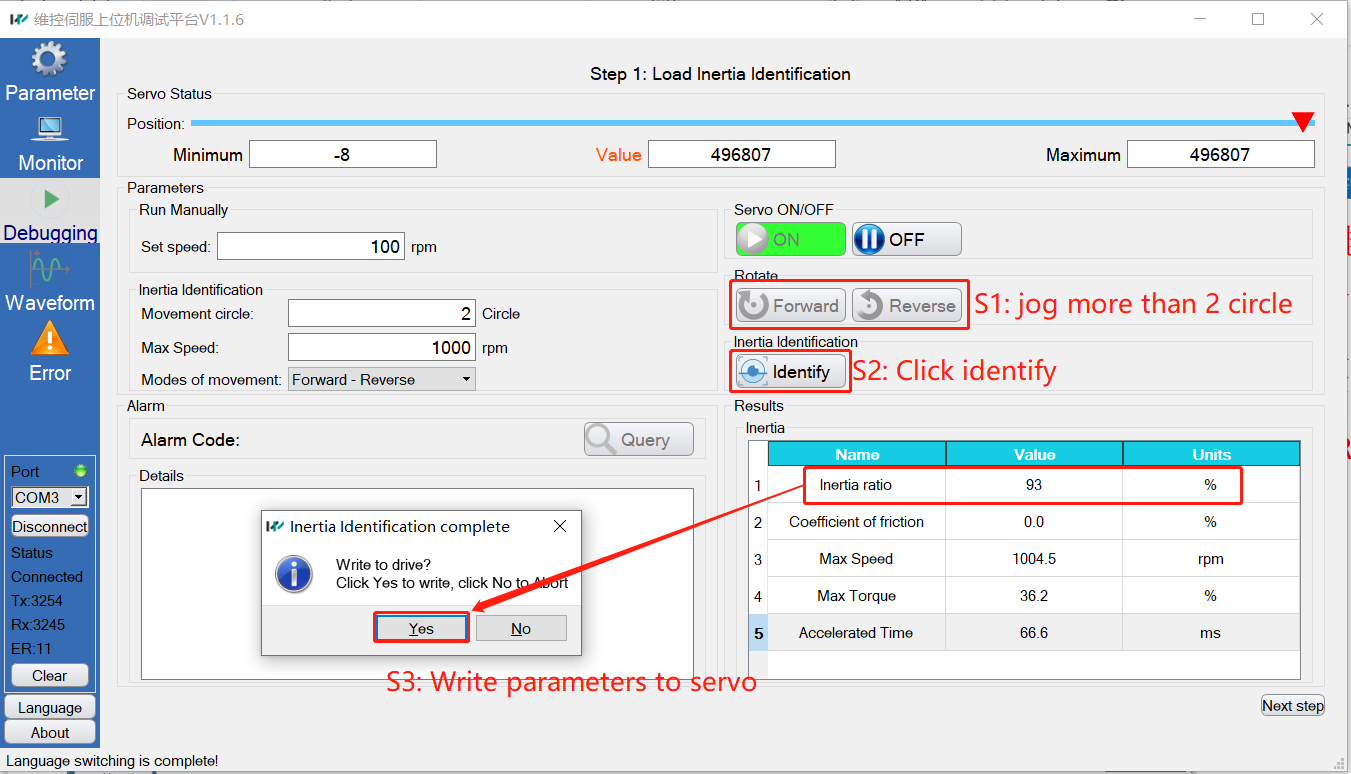 If there are loud sound and strong vibration during inertia recognition, please reduce the rigidity(P3-02) and then try again.
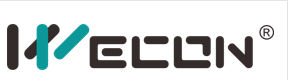 Self-adjusting
           ——Parameter adjustment
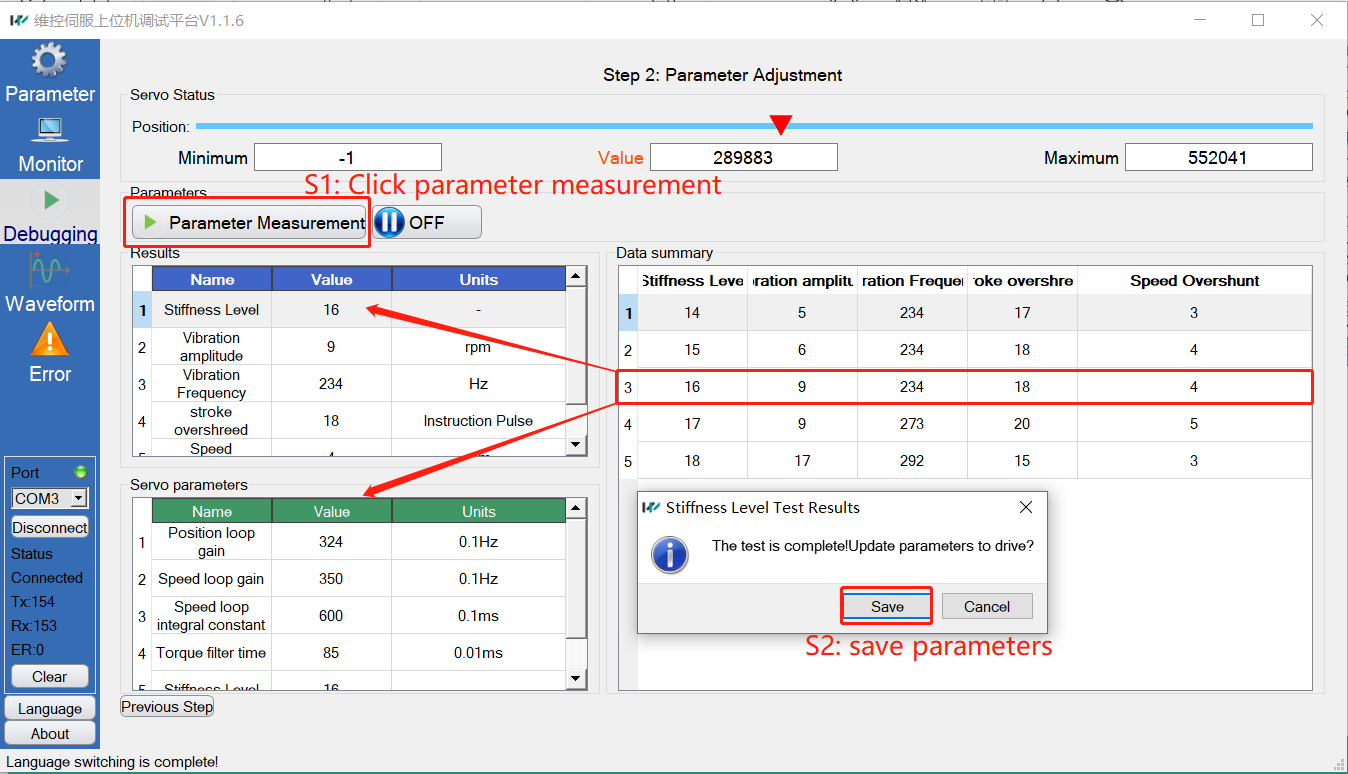 Measure the parameters and save the gain result to servo
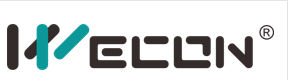 02
SECTION
Manual Adjusting Parameter
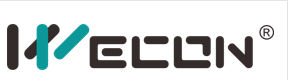 Manual Adjusting Parameter
           ——Position loop gain(P2-01)
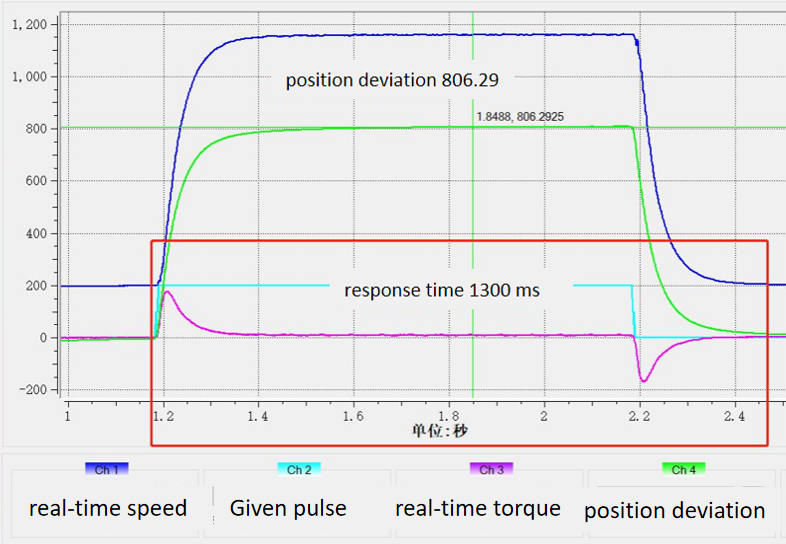 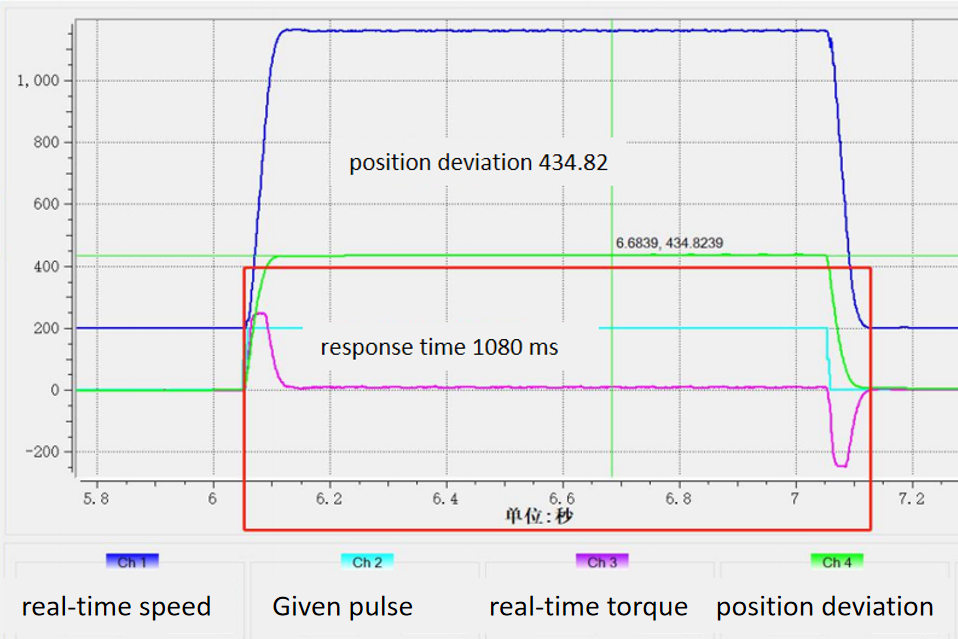 Increasing the position loop gain can speed up the positioning time and reduce position deviation. However, too high a setting may lead to system instability and oscillation.
Manual Adjusting Parameter
           ——Speed loop gain(P2-02)
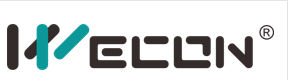 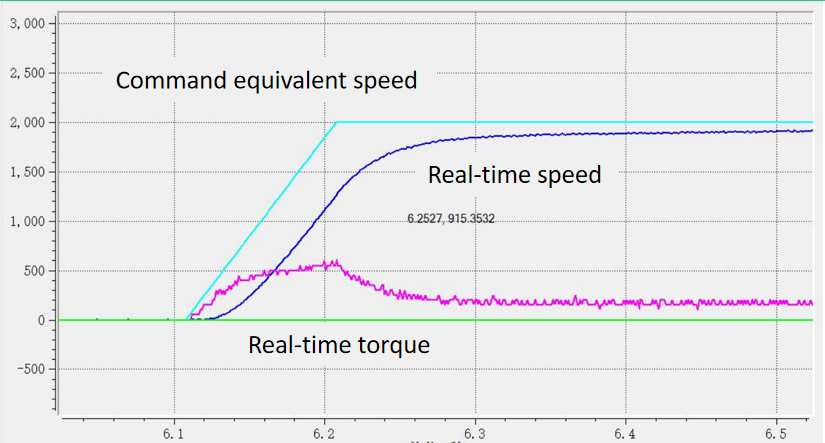 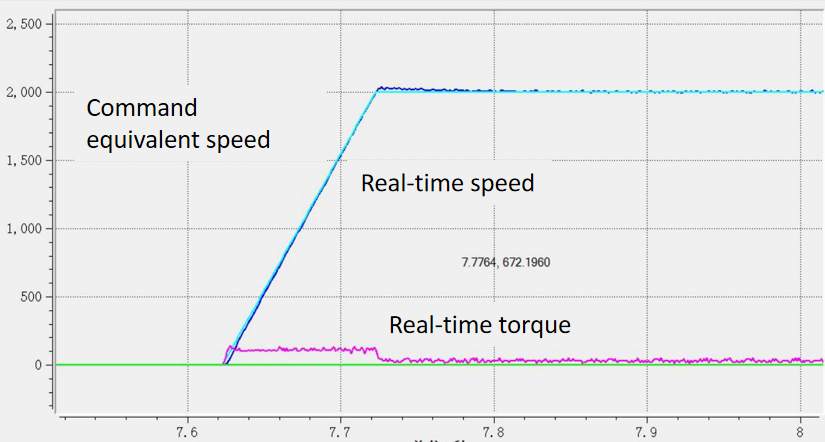 With no vibration in the mechanical system, the larger the speed loop gain setting, the better the responsiveness of the servo system and the better the speed following.
Manual Adjusting Parameter
           ——Speed loop gain(P2-02)
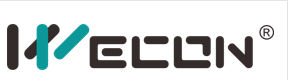 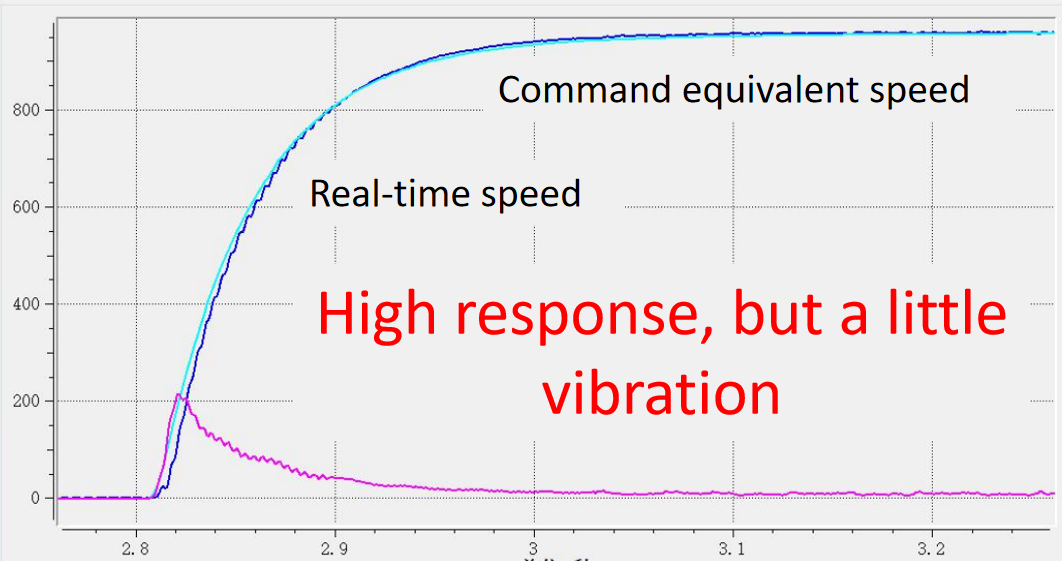 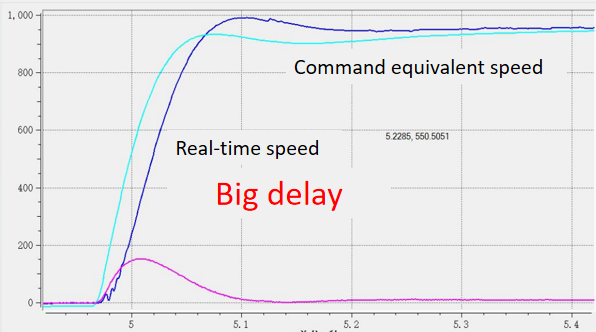 Small speed loop gain: Have a delayed start and slow stabilization.
Large speed loop gain: Starts quickly and stabilizes quickly, but too large causes system vibration.
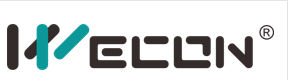 Manual Adjusting Parameter
           ——Speed loop integral time constant(P2-03)
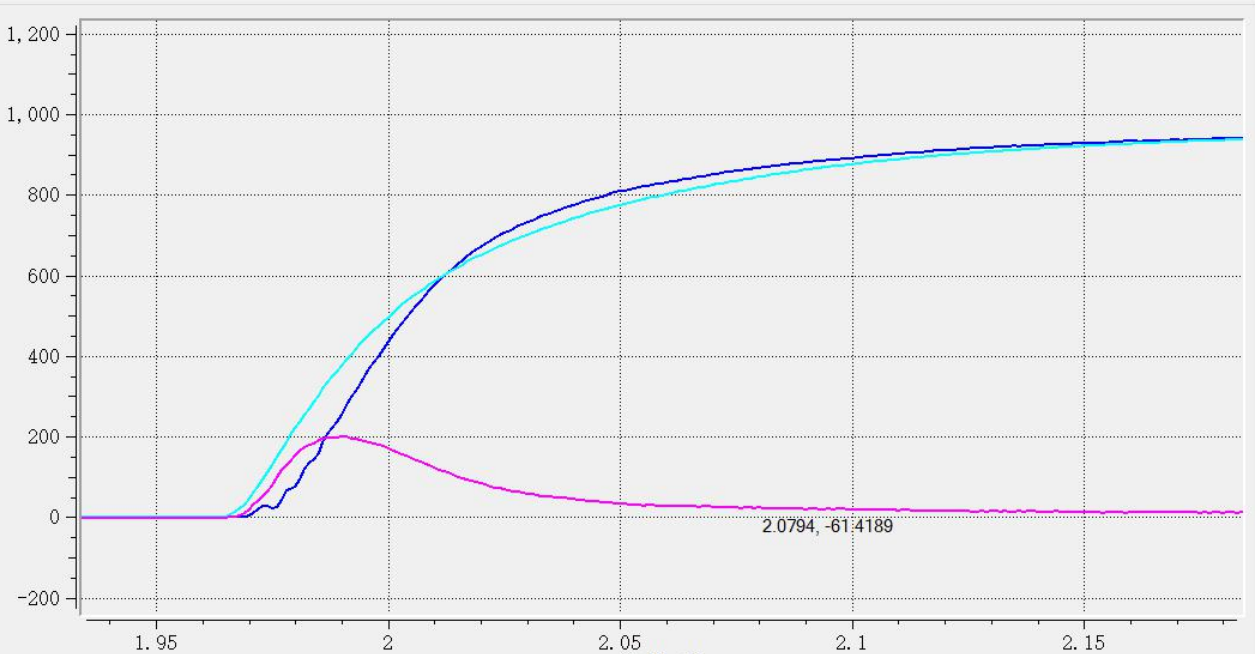 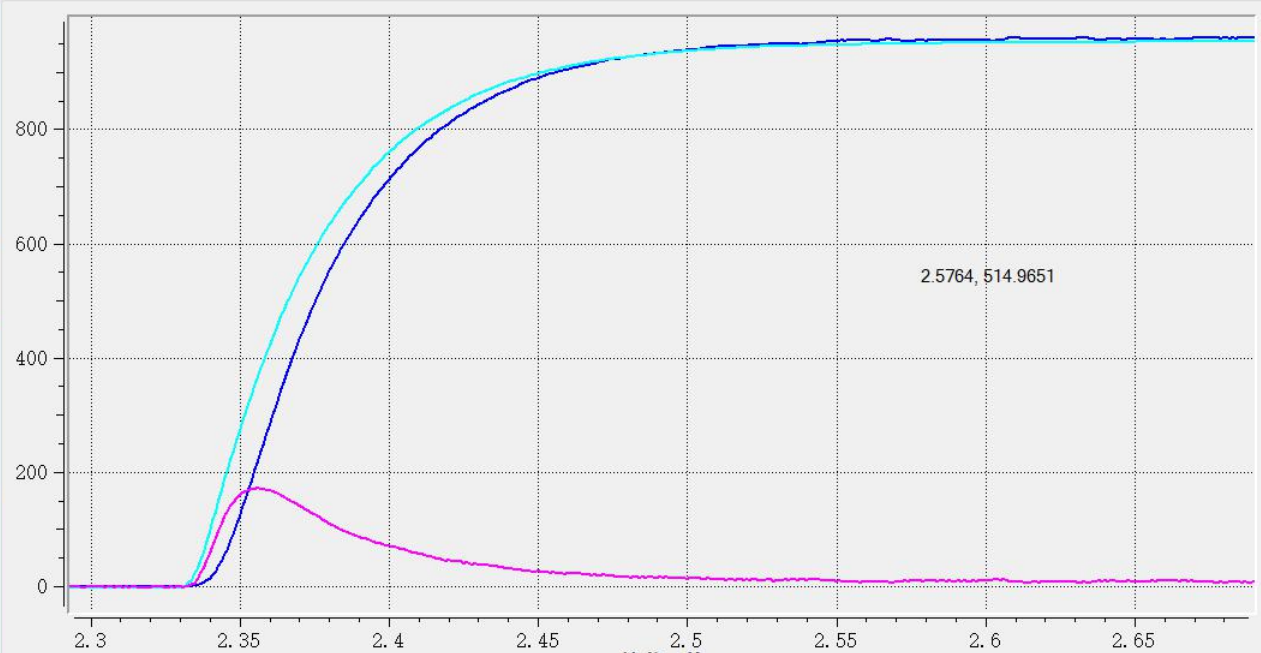 Used to eliminate velocity loop deviations. 
Small gain: improves speed response, too small will cause speed overshoot or vibration; 
Large gain: resulting in speed loop bias.
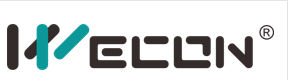 Manual Adjusting Parameter
           ——Speed feedforward gain(P2-09)
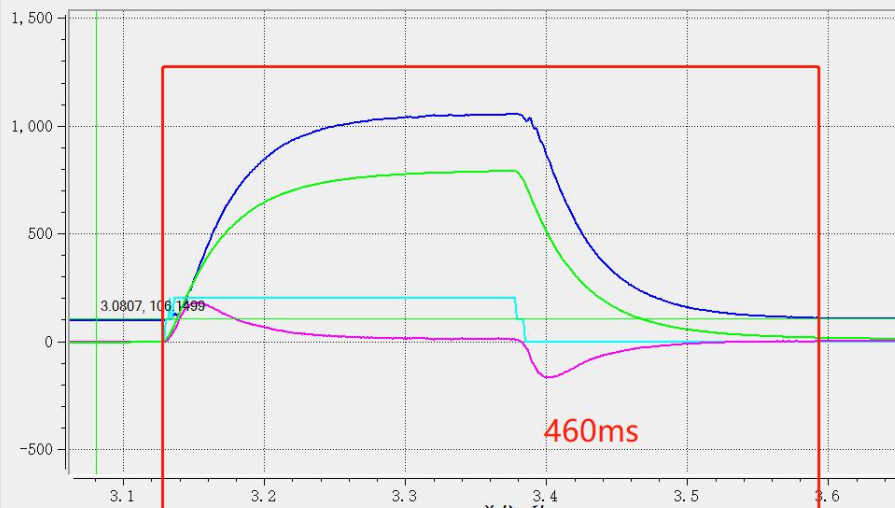 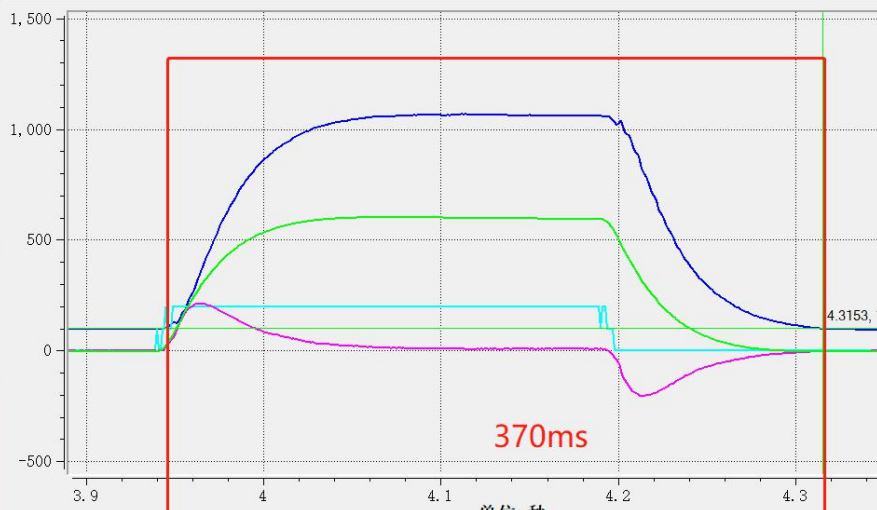 P2-09=0
P2-09=240
Used to eliminate errors.
Increase P2-09: further reduce position deviation and improve responsiveness.
Increase too much: lead to overshoot and vibration.
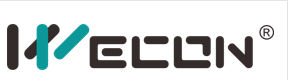 Manual Adjusting Parameter
           ——Torque filter time constant(P4-04)
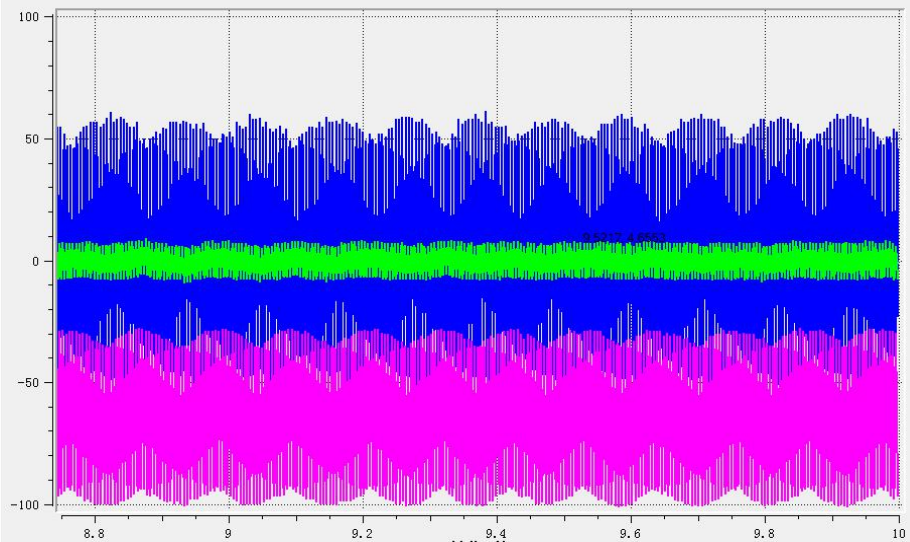 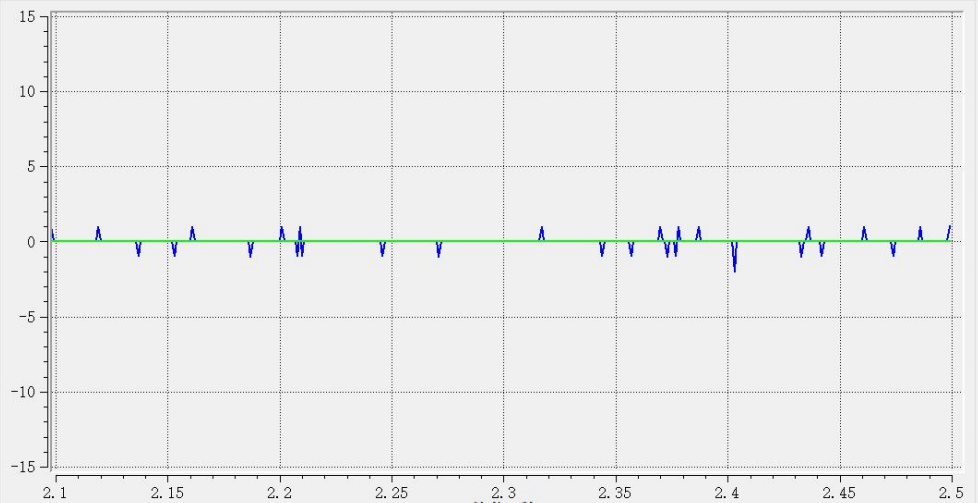 Normal
Mechanical Resonancce
Used to suppress mechanical resonance. 
The higher the value of this parameter, the stronger the suppression, but setting too large will cause vibration.
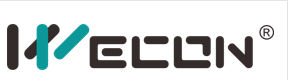 03
SECTION
General Commissioning Steps
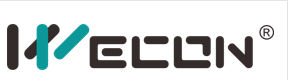 General Commissioning Steps
           ——Vibration solution
S1: Confirm the source of vibration: whether it is generated by the motor itself or by external interference. (Off enable judgment) 

S2: Set the appropriate load inertia ratio(p3-01). 

S3: Reduce rigidity level (P03-02). 

S4: Adjust torque filtering time constant(P04-04), from the minimum to large. 

S5: Adjust the trap, set the trap frequency(P04-05), reduce the trap depth(P04-06) (100: no inhibition. 0: the strongest suppression) 

S6: Reduce the input command frequency. 

S7: Reduce speed feedforward gain value(P02-09).
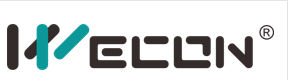 General Commissioning Steps
           ——Position commissioning steps
S1: Set the appropriate load inertia ratio(P3-01)

S2: Set the speed loop integral time constant(P2-03) as a big value.

S3: Increase speed loop gain(P2-02) until mechanical vibration, take 80% current value. 

S4: Reduce speed loop integral time constant(P2-03) until system begin to vibrate. 

S5: Increase position loop gain(P2-01) until system begin to vibrate.

S6: If you need shorter positioning time and smaller position devition, you can increase the speed forward gain(P2-09), but should not exceed 80%
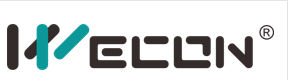 General Commissioning Steps
           ——Speed commissioning steps
S1: Set the appropriate load inertia ratio(P3-01)

S2: Set the speed loop integral time constant(P2-03) as a big value.

S3: Increase speed loop gain(P2-02) until mechanical vibration, take 80% current value. 

S4: Reduce speed loop integral time constant(P2-03) until system begin to vibrate.
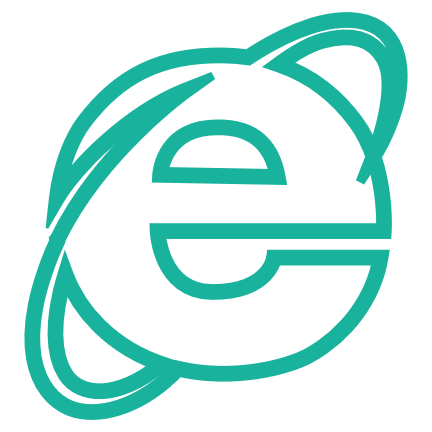 www.we-con.com.cn
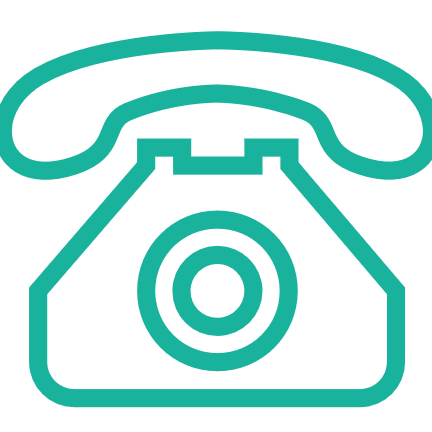 400 799 8189
Thank You
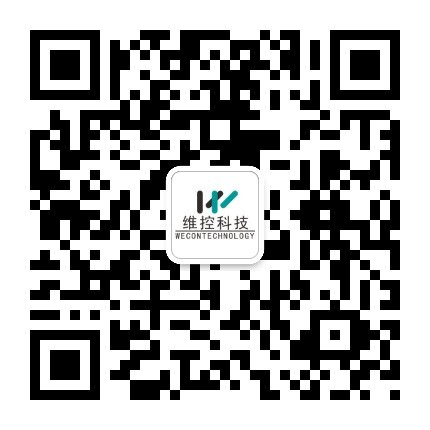